F&A Rate Proposal Project Update
MRAM
January 12, 2023



Colleen Bettis, Director MAA
Sponsored Programs Finance
UW Finance
Agenda
Project Update
Year in Review
Space Inventory
Financials Validation
Timeline
Next Steps
Training
Space Survey
Questions
Project Update
Practice Year in Review
Outcomes
Reconciled to financial statements
Updated cost pool algorithm
Developed SQL code for base year data
Established space survey threshold
Lessons Learned
Revised data mapping since FY13
Refined inventory processes: InVision/WebSpace
Project Update
Base Year: Space Inventory - Complete
8-week initiative, concluded 11/30
InVision vs. WebSpace
Partnership with Facilities
Project Update
Base Year: Space Inventory - Outcomes
Participation
70 departments from 11 Schools/Colleges
124 system users
Room Updates
9,736 rooms, or 11% of all UW space was updated 
951 previously unclassified rooms were assigned primary use
Assignable Square Feet
221,500 additional square feet identified as research space
Represents 10% increase
Project Update
Base Year: Financials Validation
Cost Pools
990 assigned since OCT
709 budgets assigned during practice year
Refining Practice Year Model
Refining cost pools
Updating allocation methods for costs
Timeline
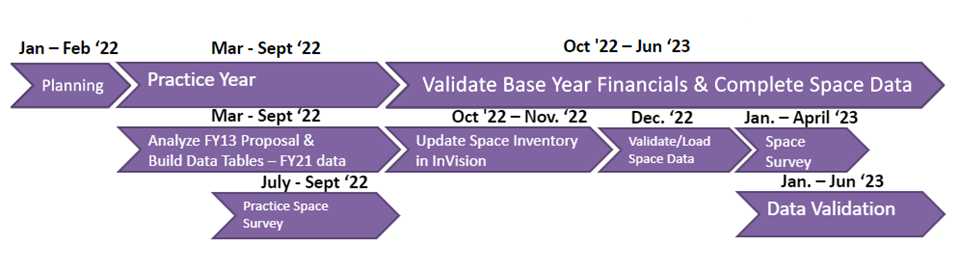 Next Steps
Space Survey
WebSpace Training
Inventory Training 
Early January 2023
Survey Training
Late January 2023
Survey
Completed in Webspace 
Feb-April 2023
Questions?
Thank you for your time!


fahelp@uw.edu